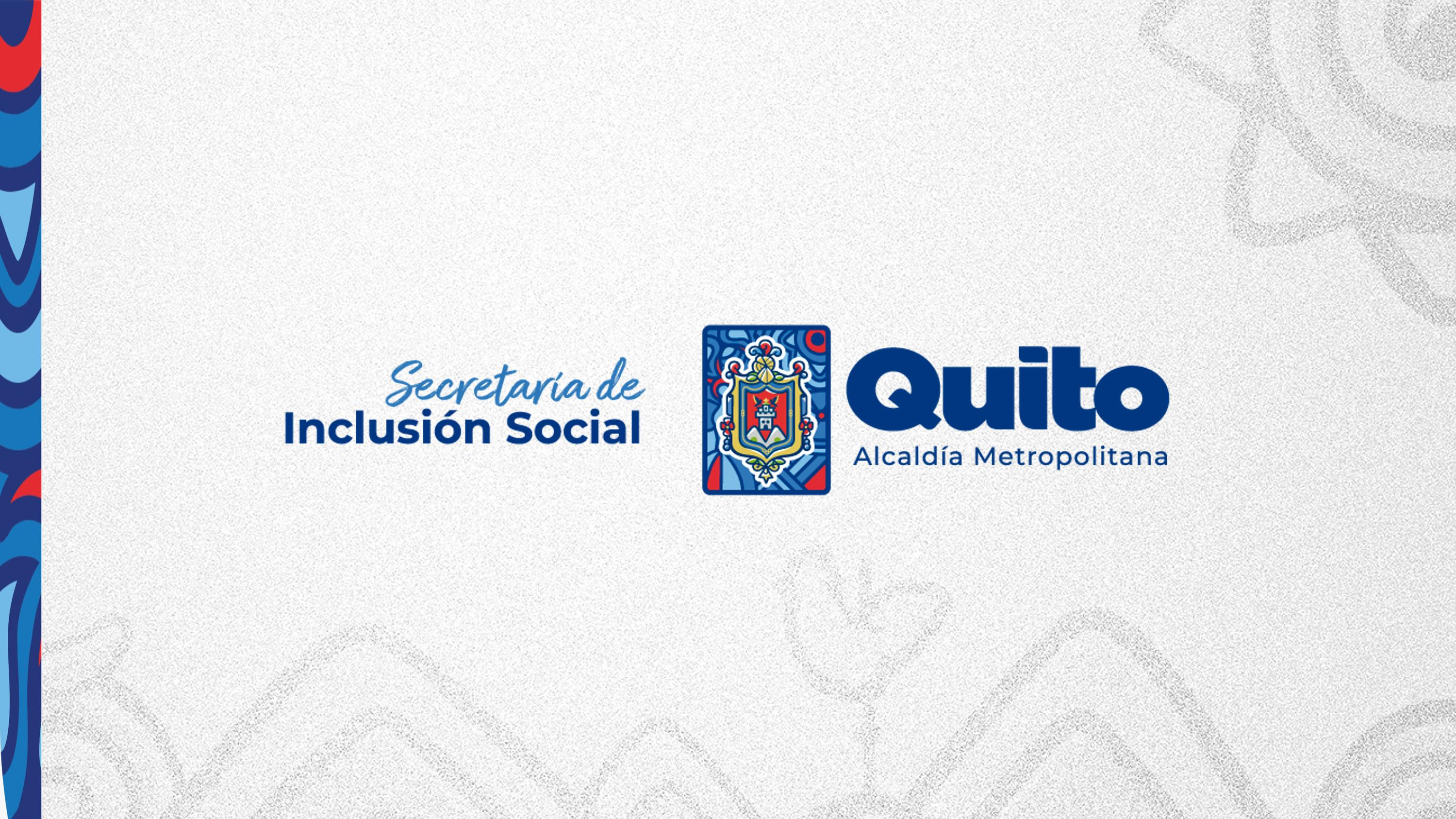 PREMIO PATRICIO BRABOMALO MOLINAPara la población de las Diversidades Sexo-Genéricas
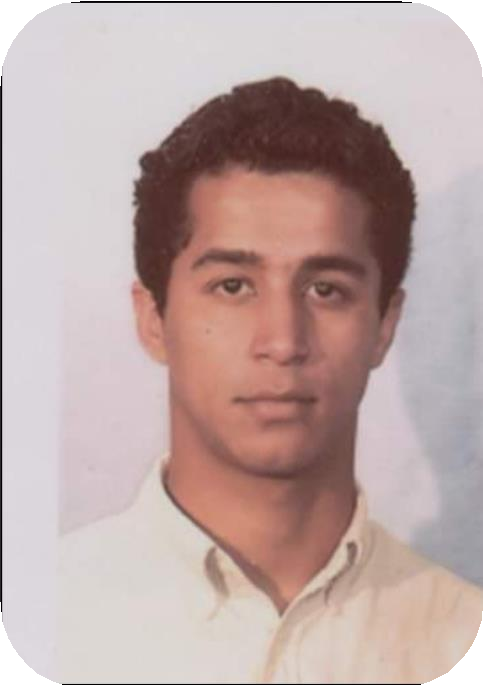 Nació en Esmeraldas – 1977-2005
Actor, escritor, comunicador social y activista LGBTI+.
Rol central - despenalización de la homosexualidad.
Guionista e intérprete obra “516 Caricias”: Obra que sale a la luz pública como un logro a su lucha por la despenalización de la homosexualidad en el país.
Trabajó FEDAEPS, FEMIS, Amigos por la Vida, Equidad,  Teatro Dionisios, Grupo de Estudiantes GLBT de la Universidad  Católica, Red de Jóvenes, etc.
Impulsó reformas al Código Penal para tipificar delitos de odio por orientación sexual e identidad de género.
Premio Patricio Brabomalo Molina 2024
Art.	726.-	Premio	“Patricio
Se entregará en un acto especial organizado por la Entidad rectora de la Inclusión Social, con la presencia de los integrantes del Órgano Legislativo, “en el mes de noviembre de cada año con ocasión de la despenalización de la homosexualidad en el Ecuador.” Por lo tanto, en razón de lo expuesto, se llevará a cabo el acto especial como un reconocimiento simbólico
El Día Conmemorativo de la  despenalización de la  homosexualidad es el 27 de  noviembre.
Brabomalo	Molina	para
población de las Diversidades
Sexo-Genéricas.-	El	Concejo Metropolitano otorgará el premio a la persona que haya cumplido una labor destacada en la defensa de los derechos de la población de diversidades sexo genéricas, a través de actividades científicas, cívicas, culturales, educativas, sociales, ecológicas
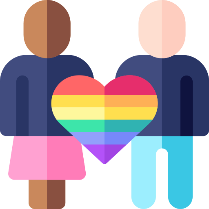 Conmemoración
Comisión Igualdad,  Género e Inclusión  Social
Código
Municipal
FASES DEL PROCESO
FASE DE PRECALIFICACIÓN
Recepción de documentos
1.-  Vía On line premiobrabomalo@quito.gob.ec y con copia a correo Gmail creado para el premio
FASE DE POSTULACIÓN
Convocatoria al público del 17 de septiembre al 04 de octubre
FASE DE EXPECTATIVA  Del 12 al 19 de septiembre, en canales oficiales de la SIS
2.- Física 
En la Secretaría de Inclusión Social y 10 Administraciones Zonales
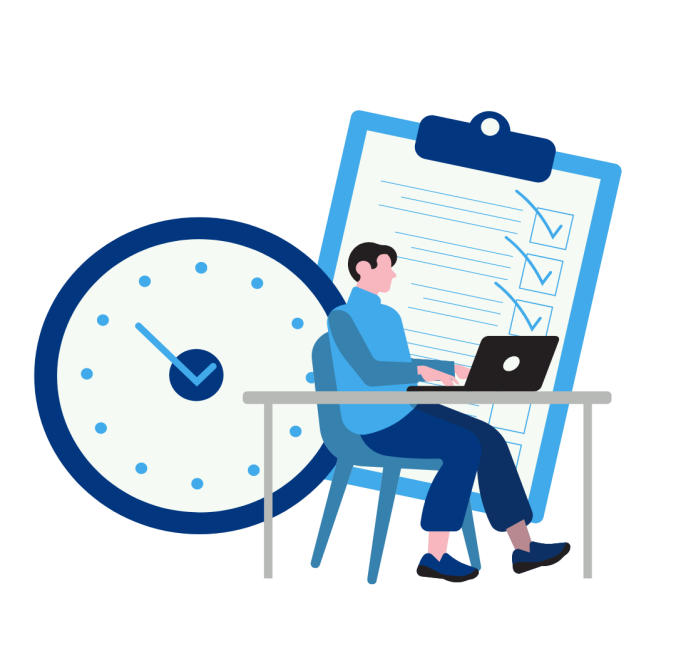 FASE DE CALIFICACIÓN
El Comité Evaluador de Postulaciones calificará cada postulación que paso a la fase de pre- calificación
FASE DE EVALUACIÓN 
La SIS realizará un informe del proceso en el conste todas las fases para conocimiento de la Comisión de Igualdad, Género e Inclusión Social
FASE ENTREGA DEL PREMIO 
En  un acto especial, organizado por la SIS entrega el premio el 27 de  noviembre 2023
¿CÓMO POSTULAR?
Ingresar en la página web  institucional  www.quito.gob.ec, o en la página de la Secretaría de Inclusión Social https://inclusionsocial.quito.gob.ec/   donde constará información del Premio Patricio Brabomalo”
Llenar el formulario  que se publicará junto  a la convocatoria y  bases del premio.
Cada postulante recibirá un mensaje digital de acuso recibido su postulación y de manera física se entregará anexo entrega- recepción.
Adjuntar documentos obligatorios
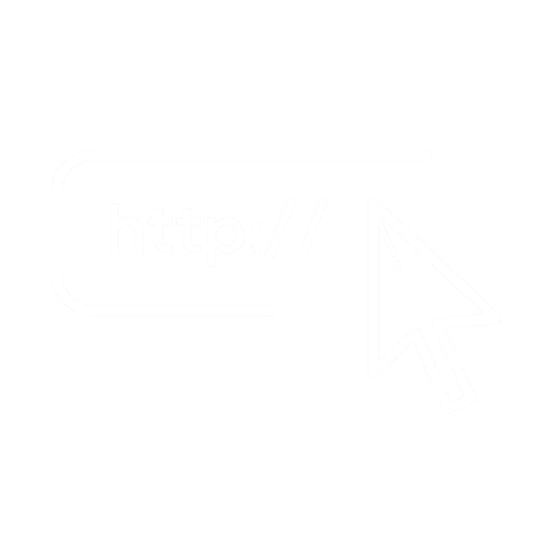 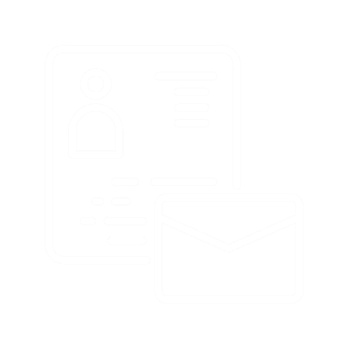 Adjuntar archivo en  formato PDF medios  de verificación  acciones realizadas.
A) REQUISITOS DE LA POSTULACIÓN
Ser mayor de 18 años.

Copia de la cédula o pasaporte en formato digital (legibles)

Llenar el formulario de postulación publicado en la página web de la Secretaría de Inclusión Social.

Hoja de vida en formato PDF

Haber nacido en el Distrito Metropolitano de Quito, o acreditar  documentación que compruebe ser residente del Distrito Metropolitano de  Quito por un período mínimo de 3 años.
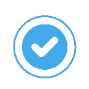 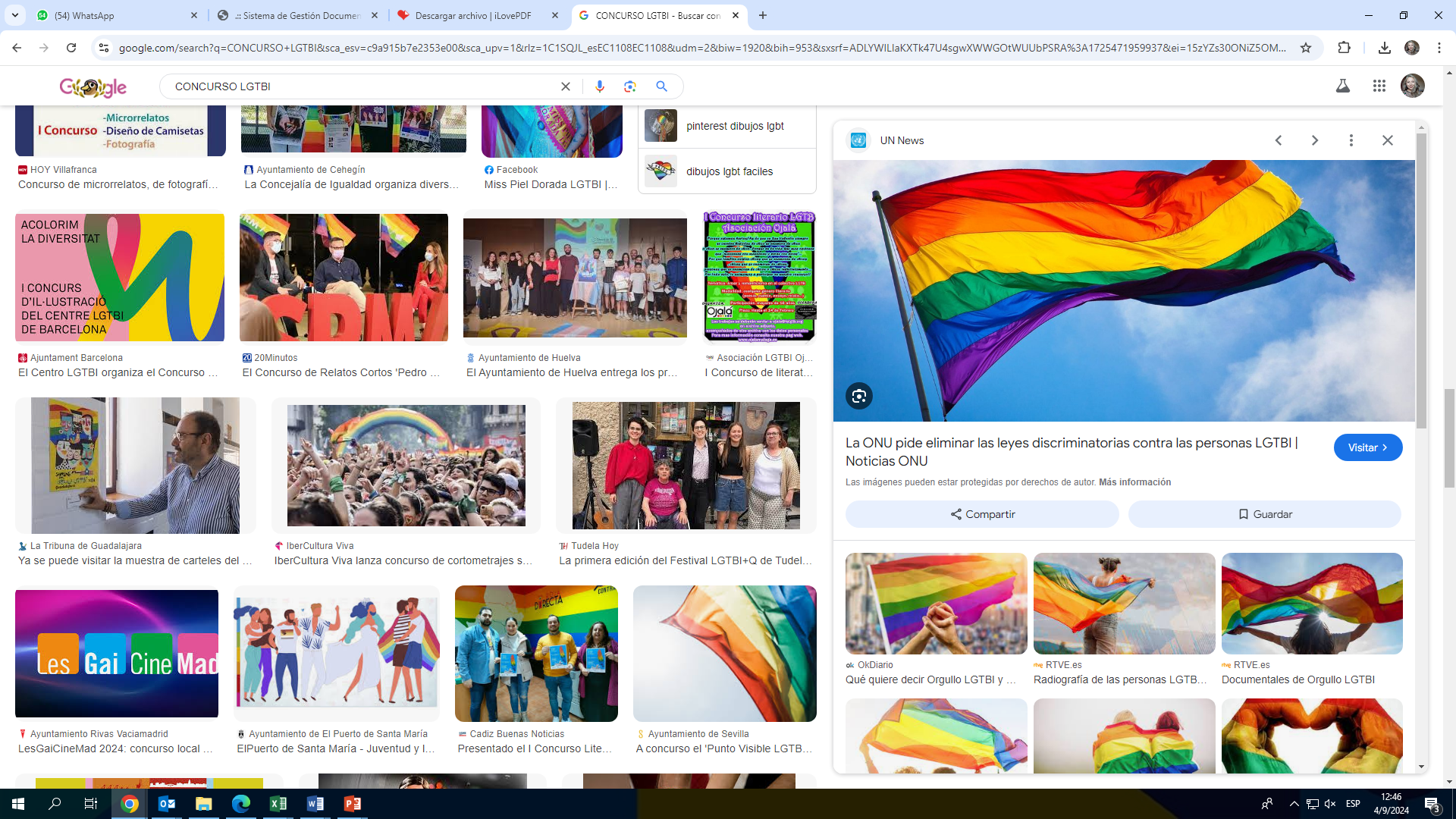 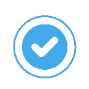 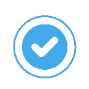 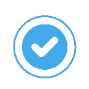 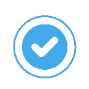 B) CONSIDERACIONES PARA LA POSTULACIÓN
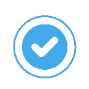 A nombre personal o a través de terceros.

Remitir documentación obligatoria para pasar a siguiente fase del proceso

Presentar los documentos de respaldo en archivo en formato PDF: activismo, publicaciones, libros,
folletos, recortes de prensa, fotografías, otros. En caso de archivos con peso límite remitir CD con anexos.

Llenar el formulario de inscripción publicado y adjuntar archivo en formato PDF o dejar de manera física en sobre manila con datos de la persona postulante.
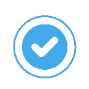 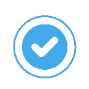 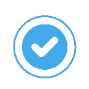 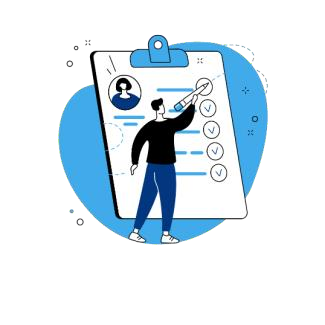 Únicamente los postulantes que cumplan con los requisitos serán  calificados en la fase de pre- calificación
ANEXO 1. FORMULARIO PARA POSTULAR
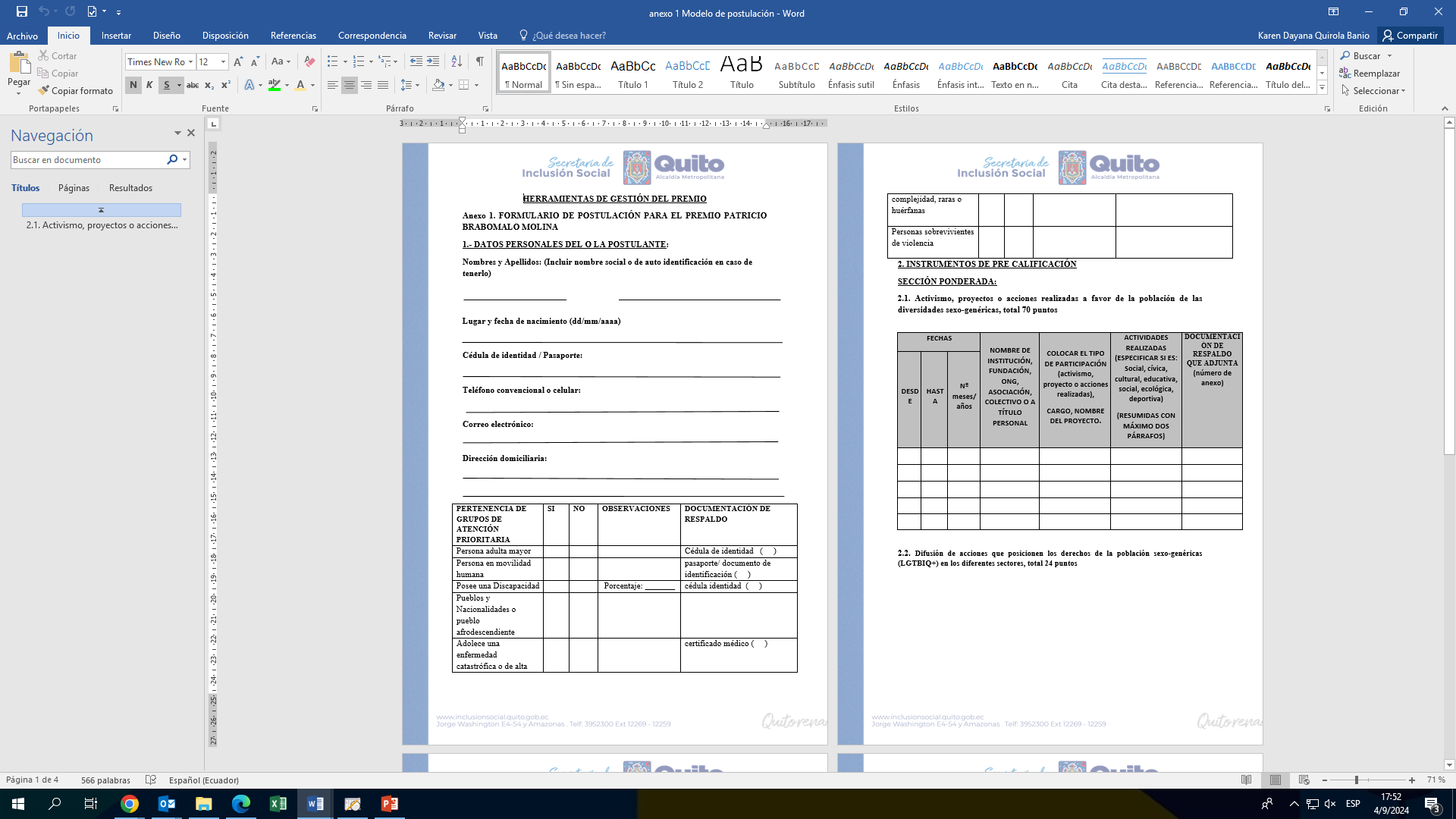 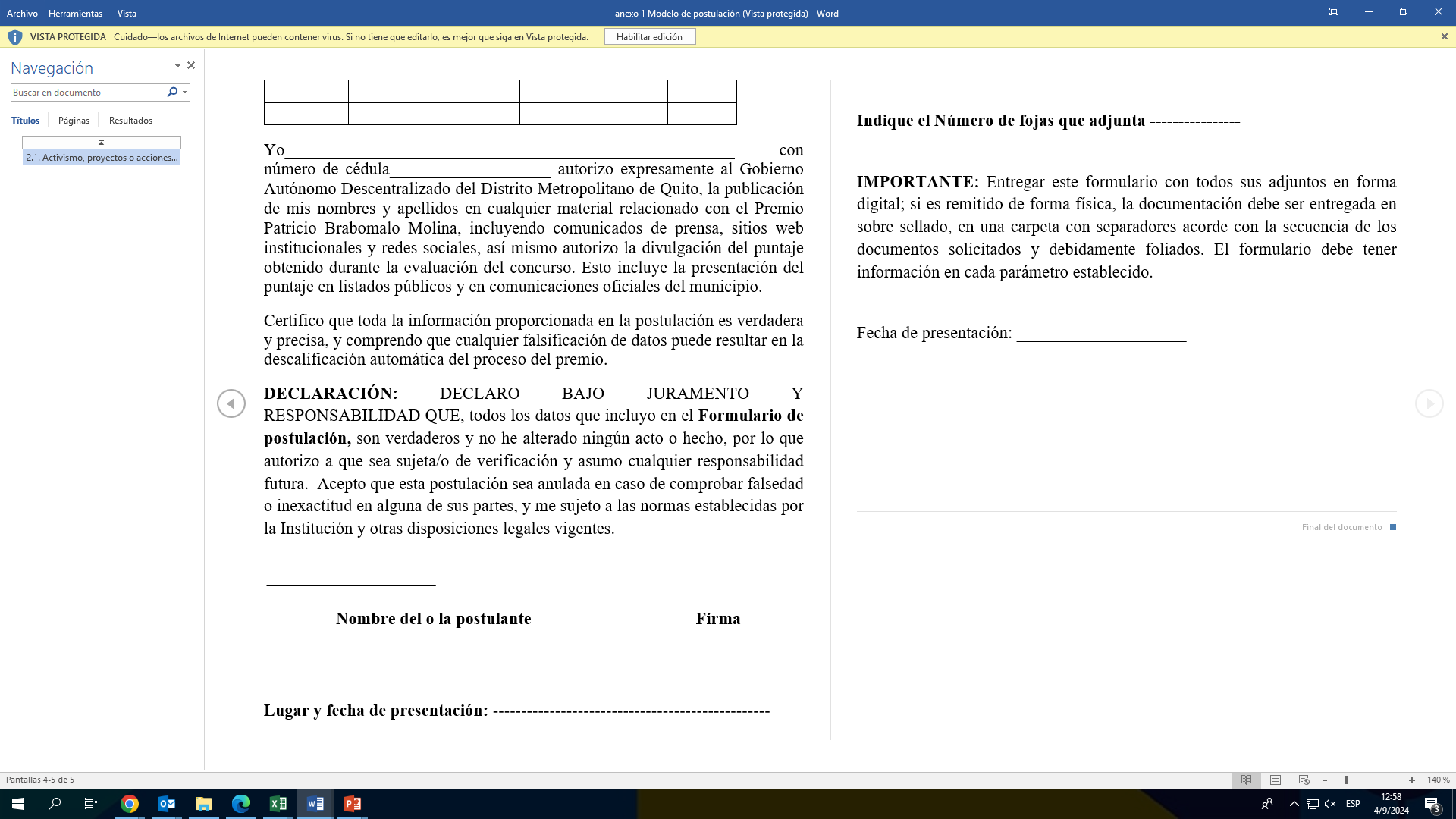 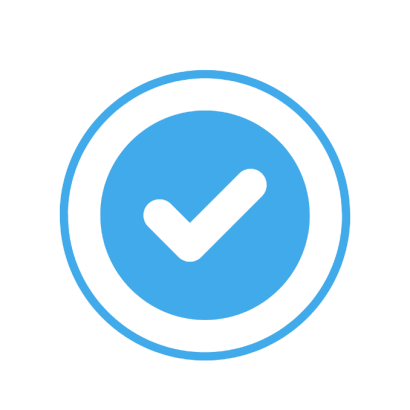 PRE- CALIFICACIÓN Y PROCESO DE CALIFICACIÓN
El Comité Evaluador de Postulaciones consta de:
1) La Secretaria/o de la entidad rectora de la Inclusión Social, su delegado (a), quien presidirá. 
2) El Secretario/a General de Coordinación Territorial, Gobernabilidad y Participación Ciudadana o su delegada/o.
3) Presidente/a del Consejo Consultivo de las diversidades o su delegado/a del Consejo de Protección de Derechos del DMQ. 

Realizarán un informe general de subsanaciones y registra las calificaciones de postulantes en el formato respectivo
Secretaria de Inclusión Social realizará un proceso de convalidación a las postulaciones
que requieran aclaración o documentación adicional (plazo 48 horas)

Postulaciones serán verificadas y tabuladas en la Matriz de Precalificación. Después de  cumplir requisitos.

El plazo de subsanar son dos días término proceso entre el 18 de septiembre al 08 de octubre

Se procede al registro de calificaciones promediando cada ámbito por el Comité Evaluador de Postulaciones
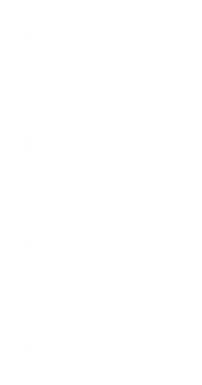 ÁMBITOS PARA CALIFICACIÓN
               Evaluación - Ponderación
24 puntos
2. DIFUSIÓN DE ACCIONES QUE POSICIONEN LOS  DERECHOS DE LA POBLACIÓN DE LAS DIVERSIDADES  SEXO-GENÉRICAS EN LA COMUNIDAD
70 puntos
1. ACTIVISMO, PROYECTOS O ACCIONES REALIZADAS A FAVOR DE  LA POBLACIÓN DE LAS DIVERSIDADES SEXO.GENÉRICAS
Acciones en favor de los derechos humanos y derechos específicos de la población sexo-genérica, en actividades científicas, cívicas, culturales, educativas, sociales, ecológicas, entre otros como deportivas, cada acción debidamente certificada, tendrá una calificación de 17,5 puntos las mismas que se otorgarán midiendo las 4 categorías: impacto, logro, innovación, trayectoria. 

De presentar más de una actividad en la misma categoría la puntuación final será el promedio de las actividades en activismo
Acciones de promoción de los derechos específicos de la población LGBTIQ+ en la categoría de 1.- salud, 2.- educación, 3.- inclusión social, 4.- empleo, 5.- seguridad, 6.- vida libre de violencia; realizadas en distintos espacios sociales y comunitarios como: colegios, universidades, organizaciones nacionales, internacionales, públicas, privadas, comunitarias, barriales. Tiene una calificación por categoría de 4 puntos en función de cada categoría de difusión en derechos específicas para la población sexo-genérica
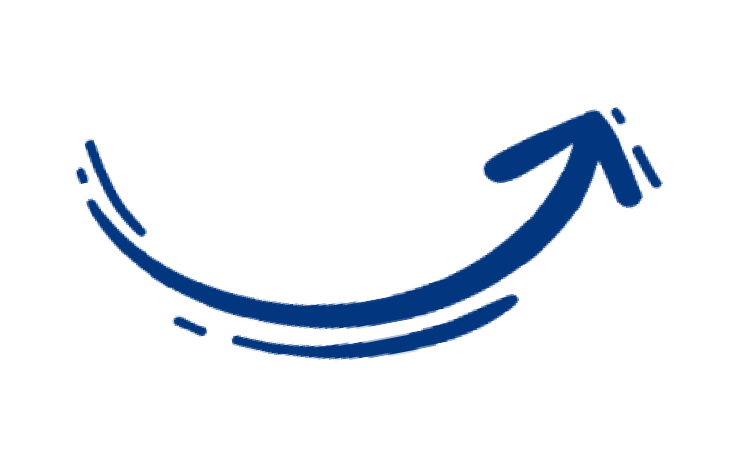 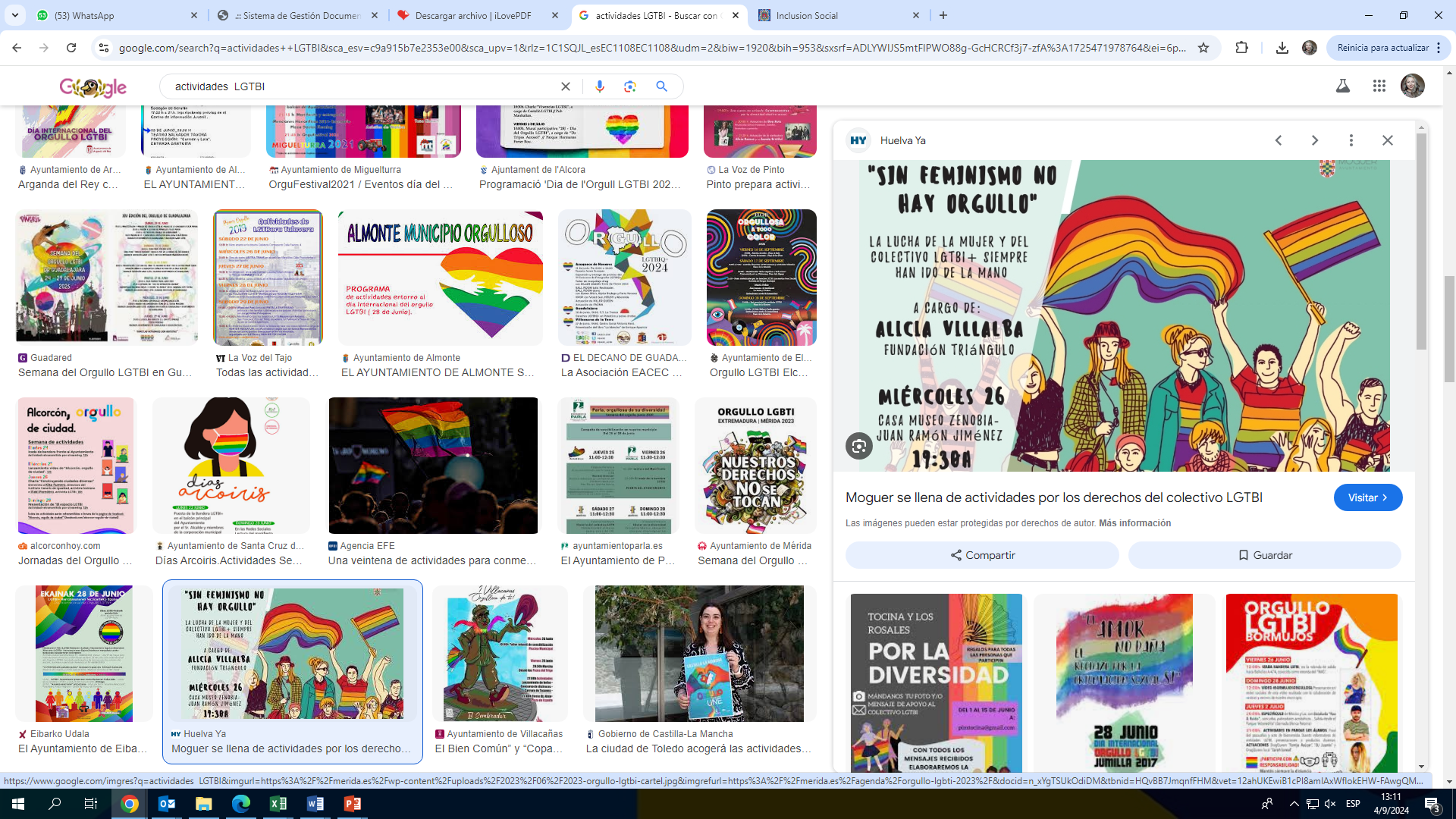 En este parámetro se tomarán en cuenta los reconocimientos obtenidos a nivel local, provincial, nacional e internacional debidamente certificados. Se considera que el reconocimiento será puntuado con 6 puntos. Si el postulante presenta un reconocimiento en cualquier parámetro se considera la calificación total.
6 puntos
3. RECONOCIMIENTO
La lista de calificaciones preliminar estará en la página de la SIS el 15 de octubre de 2024
Acciones afirmativas
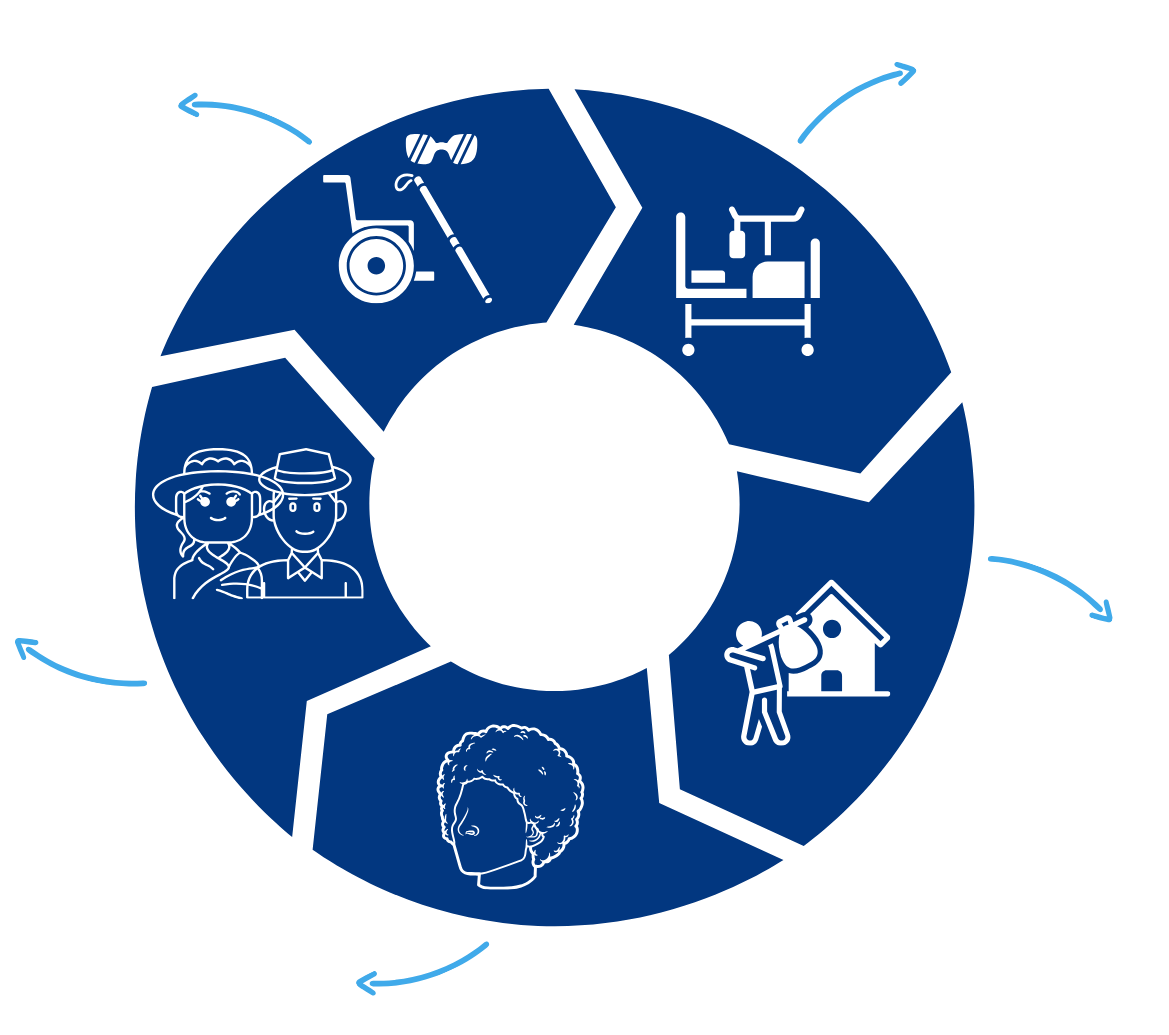 Evaluación – Ponderación 2 puntos adicionales
Personas con enfermedades
Catastróficas o crónicas
Personas con  discapacidad
y personas adultas mayores
Pueblos y  nacionalidades  indígenas, Pueblo Afroecuatoriano
Movilidad Humana
Pueblo Personas víctimas de violencia
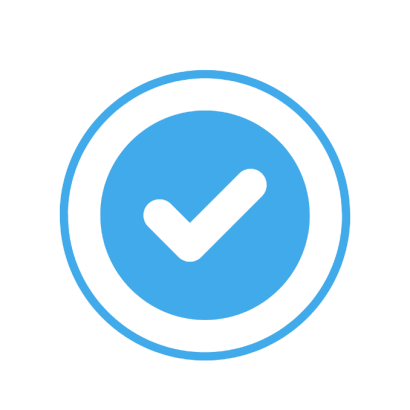 IMPUGNACIONES
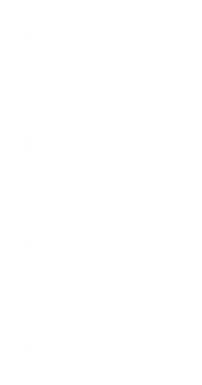 Secretaria de Inclusión Social realizará un proceso de impugnaciones durante la fase de calificación.

Las y los postulantes que impugnaran el proceso lo podrán hacer en dos días término 21 y 22 de octubre de 2024.

El impugnaciones serán verificadas, re calificadas tabuladas en la Matriz de Calificación.
El Comité de Impugnaciones consta de: 

c.1) La Secretaria/o de la entidad rectora de la Inclusión Social, o su delegado (a), quien presidirá.
c.2) El Secretario/a General de Coordinación Territorial, Gobernabilidad y Participación Ciudadana o su delegada/o.
c.3)  Presidente/a del Consejo Consultivo de las diversidades o su delegado/a, del Consejo de Protección de Derechos del DMQ. 
Realizarán un informe general de impugnaciones para la publicación final de resultados el 28 de octubre de 2024
Se considera mantener el comité mencionado ya que demuestra una garantía de promover un proceso transparente y legítimo
ENTREGA DEL PREMIO PATRICIO BRABOMALO MOLINA 2024
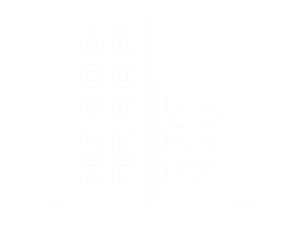 La Secretaría de Inclusión Social remitirá a la Comisión de Igualdad, Género e  Inclusion Social el informe que contiene información del proceso y tabulación de calificaciones con fecha 31 de octubre del 2024.
Secretaría de Inclusión Social
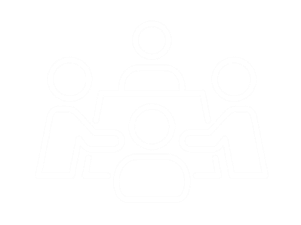 Comisión de Igualdad, Género  e Inclusión Social
Procederá con la elaboración del informe final de calificación en  función del análisis de postulantes. Presentará al pleno del Concejo  ganador/a/e.
CALIFICACIÓN FINAL
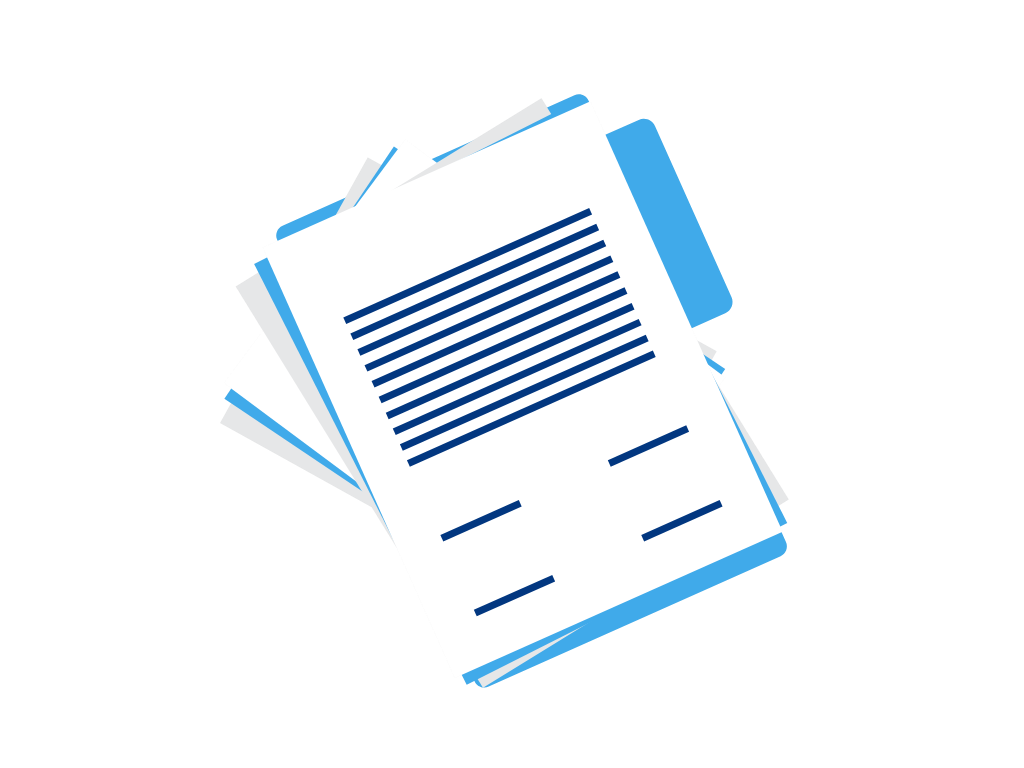 La Comisión de Igualdad, Género e Inclusión del Concejo  Metropolitano de Quito elaborará el informe final de calificación  de los postulantes del premio:

Deberá estar motivado

El mecanismo de ponderación se basará en el otorgamiento  de puntajes a cada postulante acorde a los ítems  considerados anteriormente.
Premio Patricio Brabomalo
Plan de Comunicación
Diseñar y ejecutar productos comunicacionales que posicionen el Premio Patricio Brabomalo como un referente de reconocimiento a nivel local y nacional, logrando un aumento del conocimiento del galardón entre la población de Quito.
Implementar acciones comunicacionales que aumenten la participación de individuos y organizaciones en el proceso de nominación y postulación al Premio Patricio Brabomalo durante el ciclo de convocatoria.
Desarrollar y ejecutar productos comunicacionales que aumenten la conciencia pública sobre los derechos y desafíos de la comunidad de la diversidad sexo-genérica, logrando un incremento en el nivel de conocimiento y empatía hacia estos temas entre los habitantes de Quito.
Objetivo General
Objetivos Específicos
Desarrollar e implementar un plan de comunicación integral para el Premio Patricio Brabomalo que aumente su visibilidad, fomente la participación activa de la comunidad y sensibilice a la sociedad sobre la importancia de la defensa de los derechos de la comunidad de la diversidad sexo-genérica, fortaleciendo así el compromiso del Municipio de Quito con la inclusión y la igualdad.
ESTRATEGIA
VOCERÍAS
CRONOGRAMA DEL PLAN COMUNICACIONAL
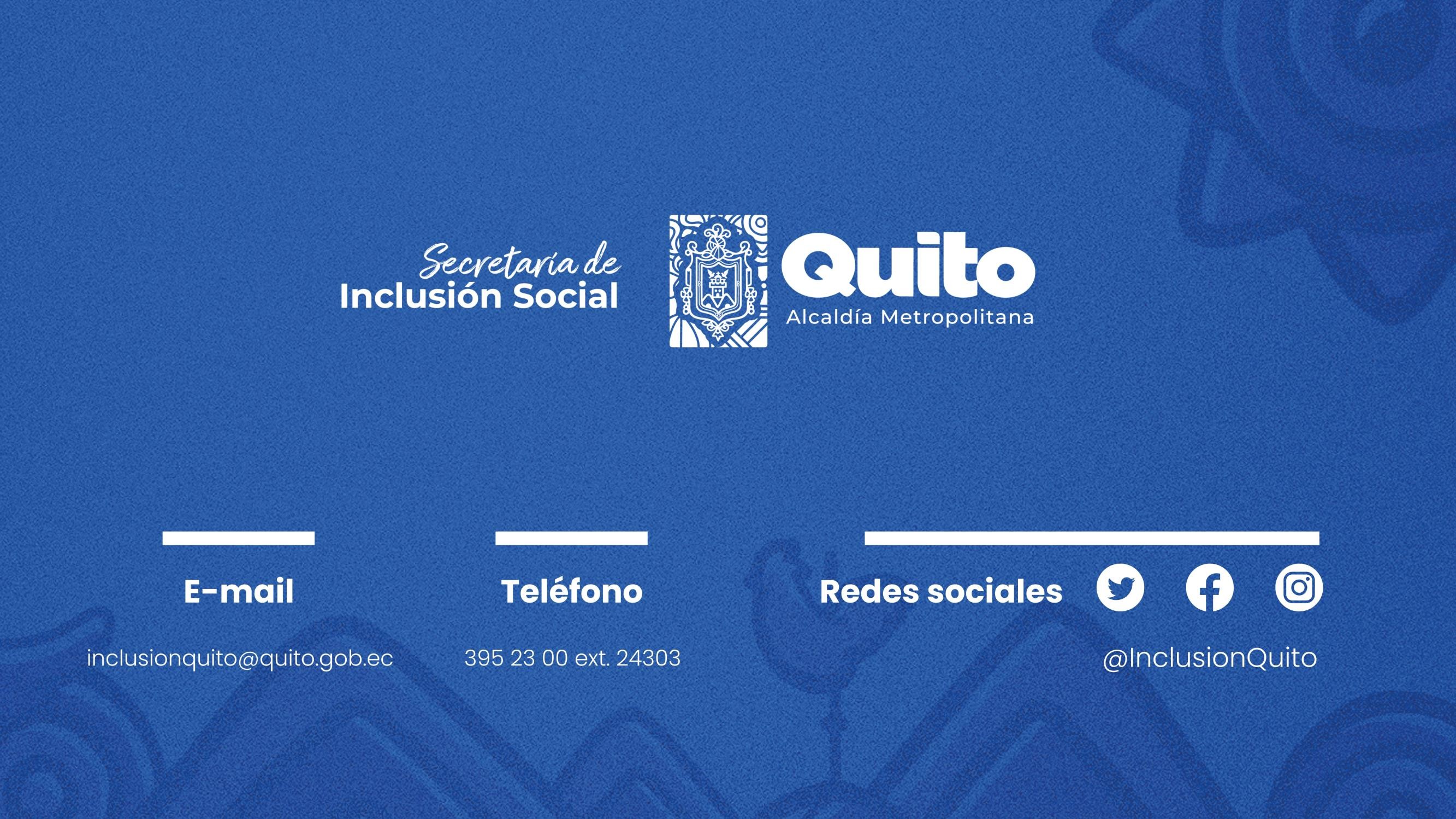